High performance liquid chromatography (HPLC)
Separate, identify & quantify components dissolved in a liquid solvent with a high analytical resolution. Sample carried by a moving gas stream of Helium or Nitrogen
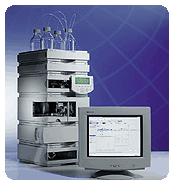 High Performance Liquid Chromatography (HPLC) is a form of column chromatography that pumps a sample mixture or analyte in a solvent (known as the mobile phase) at high pressure through a column with chromatographic packing material (stationary phase).
The sample is carried by a moving carrier gas stream of helium or nitrogen.
HPLC has the ability to separate, and identify compounds that are present in any sample that can be dissolved in a liquid in trace concentrations as low as parts per trillion. 
Because of this versatility, HPLC is used in a variety of industrial and scientific applications, such as pharmaceutical, environmental, forensics, and chemicals.
Retention Time:
The retention time of a solute is taken as the elapsed time between the time of injection of a solute and the time of elution of the maximum peak of that solute. 
Sample retention time will vary depending on the interaction between the stationary phase, the molecules being analyzed, and the solvent, or solvents used.

As the sample passes through the column it interacts between the two phases at different rate, primarily due to different polarities in the analytes.
Analytes that have the least amount of interaction with the stationary phase or the most amount of interaction with the mobile phase will exit the column faster.
Instrumentation:
Main components in an HPLC system include the solvent reservoir, or multiple reservoirs, a high-pressure pump, a column, injector system, the detector and waste.
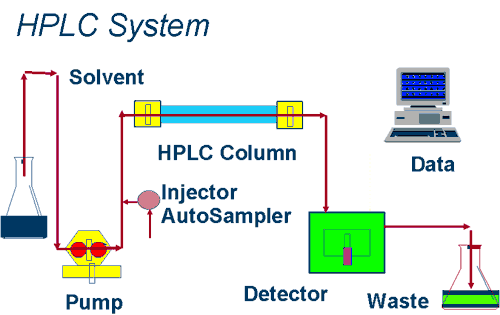 The reservoir holds the solvent, which is referred to as the mobile phase because it moves. There are usually a minimum of two reservoirs in a system, with each holding up to 1000 cc of solvent and usually fitted with a gas diffuser through which helium can be bubbled.
A pump is used to generate a specified flow of the mobile phase. 
Although manual injection of samples is still possible, most HPLCs are now fully automated and controlled by computer.
The injector, or auto sampler, introduces the solvent into a phase stream that carries the sample into the high pressure (up to 400 bar) column, which contains specific packing material needed to effect separation. The packing material is referred to as the stationary phase because it is held in place by the column hardware. 
A detector is needed to see the separated compound bands as they elute from the high pressure column. 
The information is sent from the detector to a computer which generates the chromatogram. 
The mobile phase exits the detector and is either sent to a waste, or collected, as desired.
Injector
Chromatogram
mAU
Mixer
Pumps
time
Start Injection
Column
Detector
Solvents
Separation:
Injector
Chromatogram
mAU
Mixer
Pumps
time
Start Injection
Column
Detector
Solvents
Separations
Separations
Injector
Chromatogram
mAU
Mixer
Pumps
time
Start Injection
Column
Detector
Solvents
Separations
Injector
Chromatogram
mAU
Mixer
Pumps
time
Start Injection
Column
Detector
Solvents
Separations
Injector
Chromatogram
mAU
Mixer
Pumps
time
Start Injection
Column
Detector
Solvents
Separations
Injector
Chromatogram
mAU
Mixer
Pumps
time
Start Injection
Column
Detector
Solvents
Separations
Injector
Chromatogram
mAU
Mixer
Pumps
time
Start Injection
Column
Detector
Solvents
Separations
Injector
Chromatogram
mAU
Mixer
Pumps
time
Start Injection
Column
Detector
Solvents
Separations
Injector
Chromatogram
mAU
Mixer
Pumps
time
Start Injection
Column
Detector
Solvents
Separations
Injector
Chromatogram
mAU
Mixer
Pumps
time
Start Injection
Column
Detector
Solvents
Separations
Injector
Chromatogram
mAU
Mixer
Pumps
time
Start Injection
Column
Detector
Solvents
Separations
Injector
Chromatogram
mAU
Mixer
Pumps
time
Start Injection
Column
Detector
Solvents
Separations
Injector
Chromatogram
mAU
Mixer
Pumps
time
Start Injection
Column
Detector
Solvents
Separations
Injector
Chromatogram
mAU
Mixer
Pumps
time
Start Injection
Column
Detector
Solvents
Separations
Injector
Chromatogram
mAU
Mixer
Pumps
time
Start Injection
Column
Detector
Solvents
Types of HPLC:
Normal–phase chromatography.
Reversed-phase chromatography.
Normal–phase chromatography
Normal–phase chromatography was one of the first kinds of HPLC that chemists developed. Also known as normal-phase HPLC (NP-HPLC) this method separates analytes based on their affinity for a polar stationary surface such as silica
NP-HPLC uses a non-polar, non-aqueous mobile phase (e.g. Chloroform), and works effectively for separating analytes readily soluble in non-polar solvents. The analyte associates with and is retained by the polar stationary phase
Reversed-phase chromatography:
Reversed phase HPLC (RP-HPLC) has a non-polar stationary phase , moderately polar mobile phase. One common stationary phase is a silica which has been surface-modified with RMe2SiCl, where R is a straight chain alkyl group such as C18H37 or C8H17. With such stationary phases, retention time is longer for molecules which are less polar, while polar molecules elute more readily (early in the analysis). An investigator can increase retention times by adding more water to the mobile phase
Stationary Phases:
Polar (Normal Phase): Silica, alumina

Non-Polar (Reversed Phase): ODS Silica gel, C18, C8
Derivatized Silica Gel
Where R = C18H37
hydrocarbon chain 
(octadecylsilyl deriv.
silica or “C18”)
Chromatography Stationary Phases
Silica Gel
relatively polar surface
relatively nonpolar surface
“normal phase”
“reversed phase”
Normal vs. Reversed Phase Chromatography
TLC    vs.   HPLC:
Application of HPLC
1. Pharmaceuticals industry
To control the drug stability
Quantity  of drug determination from pharmaceutical dosage forms, ex. Paracetamol determination in panadol tablet
Quantity of drug determination from biological fluids, ex: blood glucose level

2. Analysis of natural contamination
Phenol & Mercury from sea water
	
3. Forensic test
 Determination of steroid in blood, urine & sweat.
4. Clinical test
HPLC Applications
Consumer Products
Bioscience
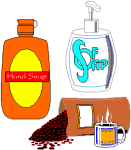 Chemical
proteins
peptides
nucleotides
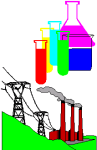 polystyrenes
dyes
phthalates
lipids
antioxidants
sugars
Pharmaceuticals
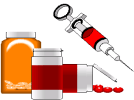 Clinical
Environmental
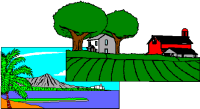 tetracyclines
corticosteroids
antidepressants
barbiturates
polyaromatic hydrocarbons
Inorganic ions
herbicides
amino acids
vitamins
homocysteine
The Factors Which Influence The HPLC Performance:
Internal diameter of column
The smaller in diameter, the higher in sensitivity.
Pump pressure
The higher in pressure, the higher in separation.
Sample size
 The polarity sample, solvent and column
Temperature
The higher in temperature, the higher in separation.
Advantages:
Needs a small sample with a high accuracy and precis
Non-destructed sample during operation compared to GC.
Disadvantages:
Need  a skill to run the instruments.
Solvents consuming.